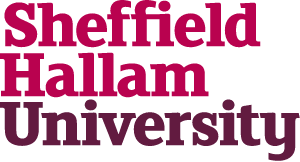 Maytas Hub – Locate your completed Skill Scan
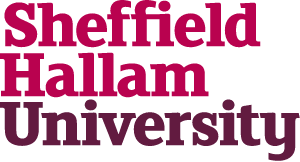 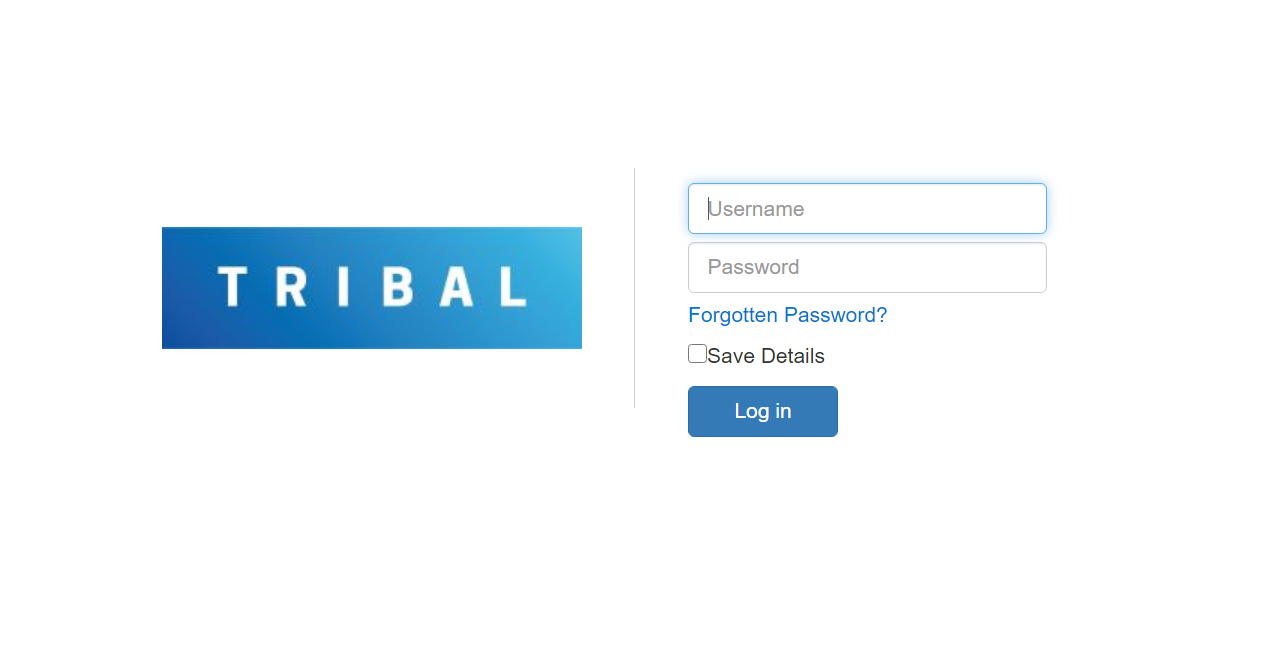 1. Log-on with the same details you used to complete your initial Skill Scan
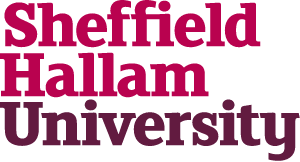 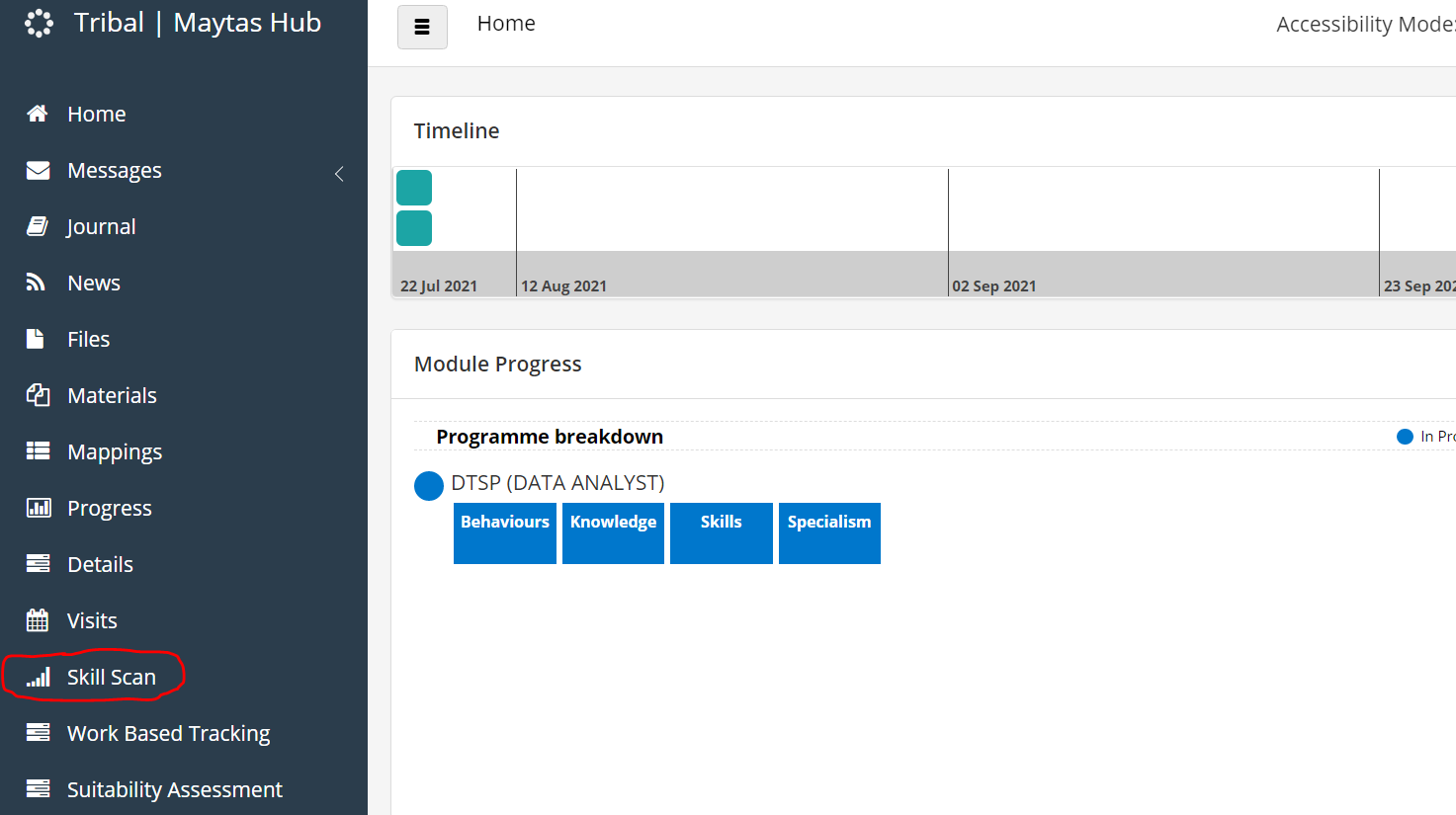 2. Highlighted in Red is the area where you can locate your completed Skill Scan.